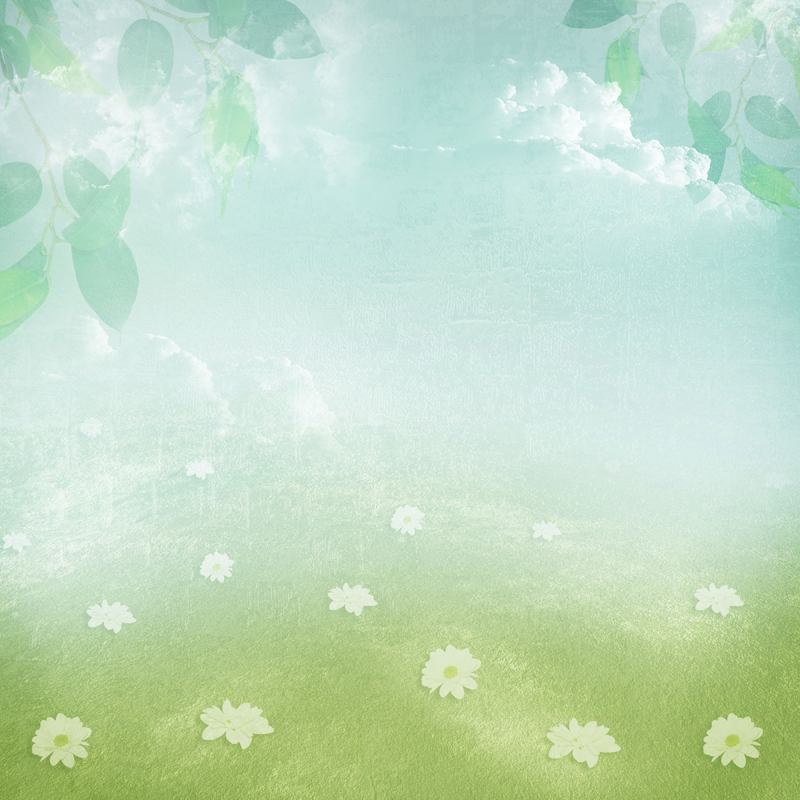 Муниципальное бюджетное дошкольное учреждение детский сад №49 г.Белгород
Муниципальное бюджетное дошкольное учреждение детский сад №49 г.Белгород
Воспитатель Ковалева Ольга Владимировна
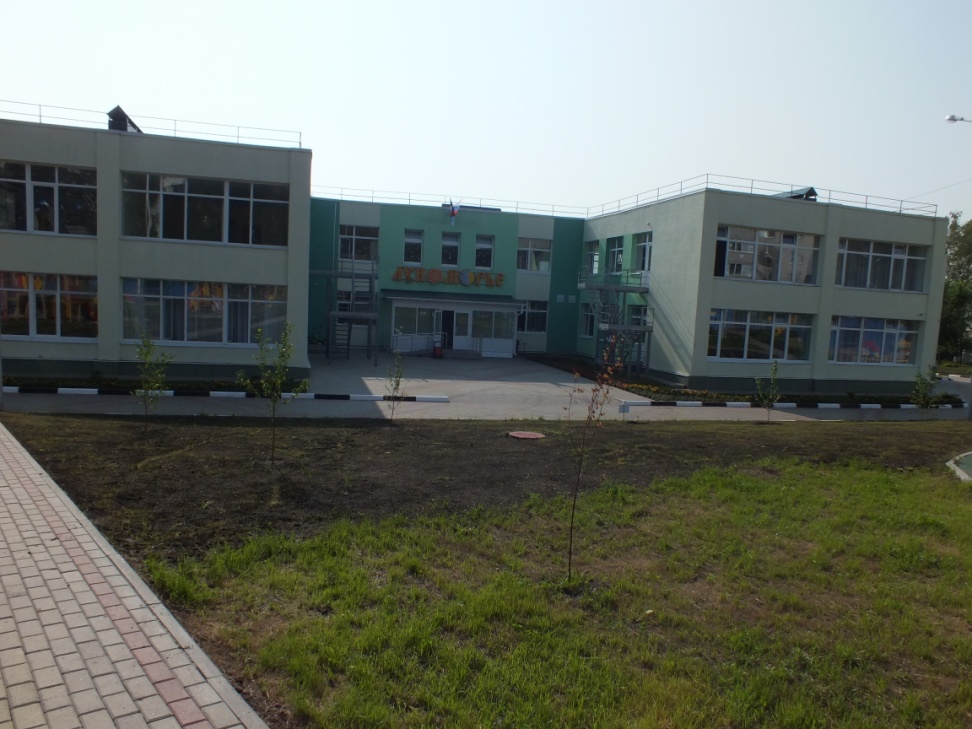 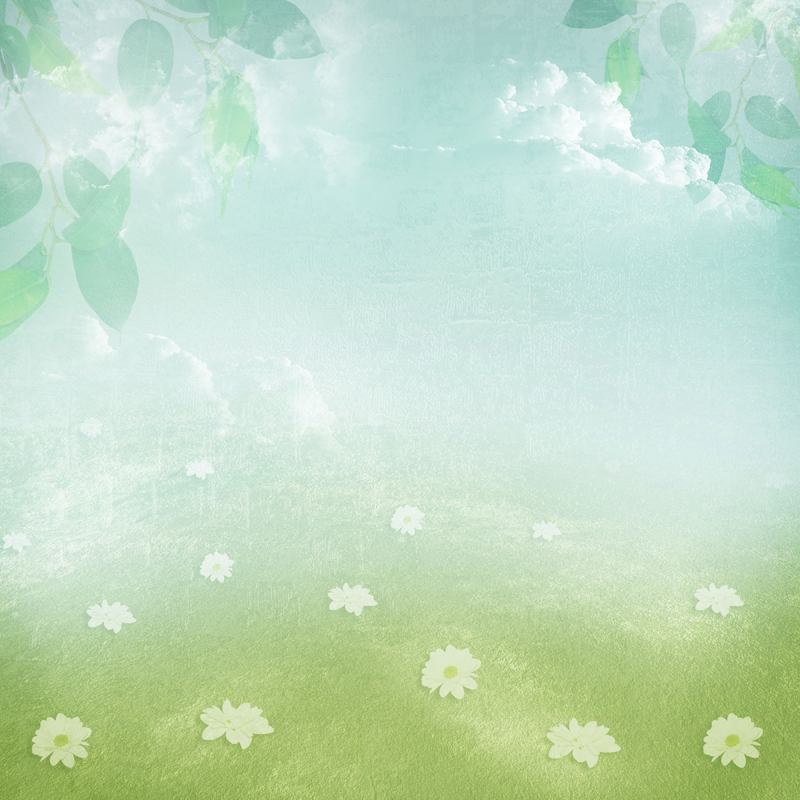 Муниципальное бюджетное дошкольное учреждение детский сад №49 г.Белгород
Лэпбук на тему: « Родного края образ ясный»
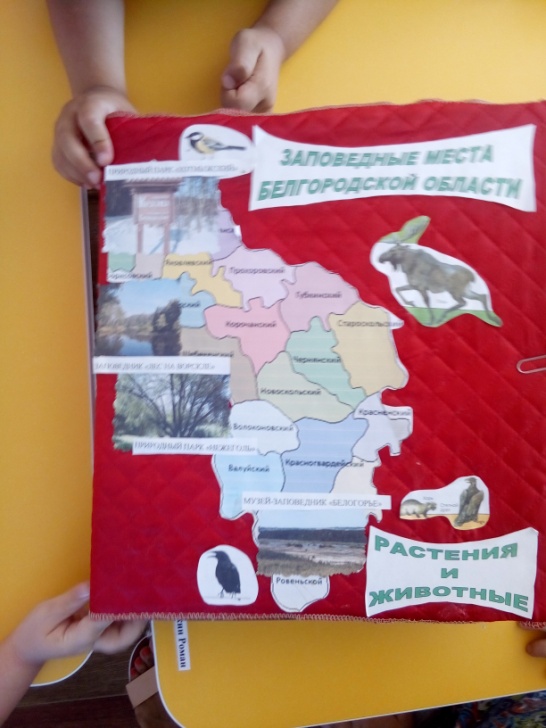 В данной работе представлены Заповедные места Белгородской области с их растениями и животными. Специально делала его таким, чтобы имел свойство пополнения, в зависимости от возраста детей.
На обложке лэпбука изображена карта Белгородской области с заповедными местами.
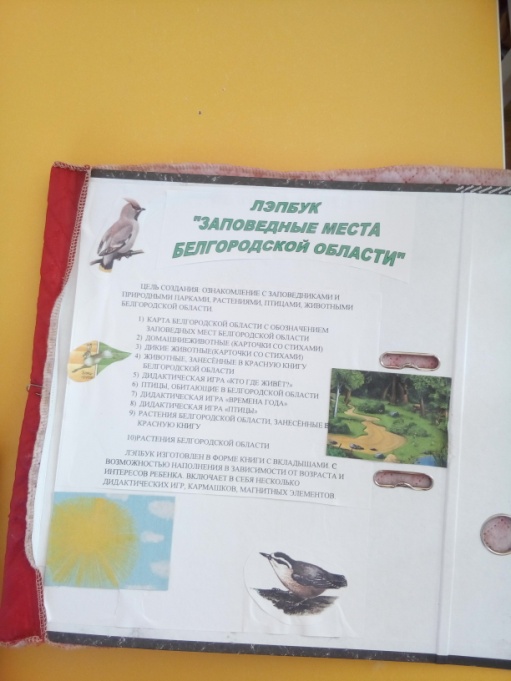 В первом разделе лэпбука представлены карточки с изображением диких и домашних животных. Детям предлагается разложить диких животных в лес, а домашних посадить в домик.
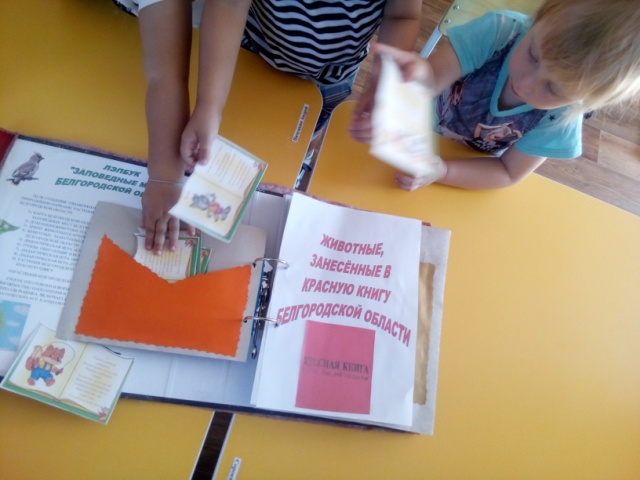 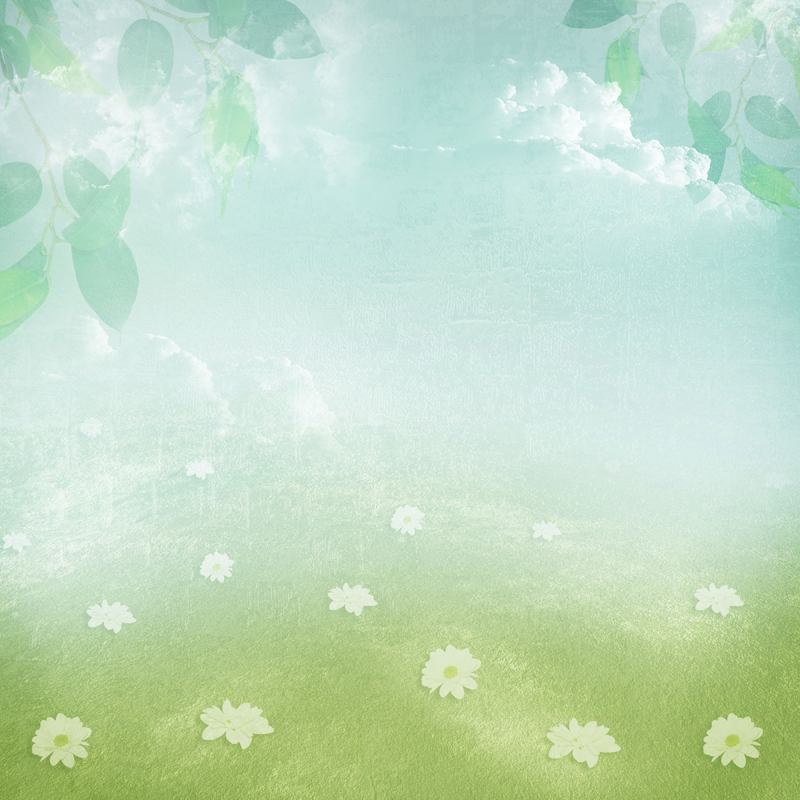 На каждой карточке загадка про данное животное
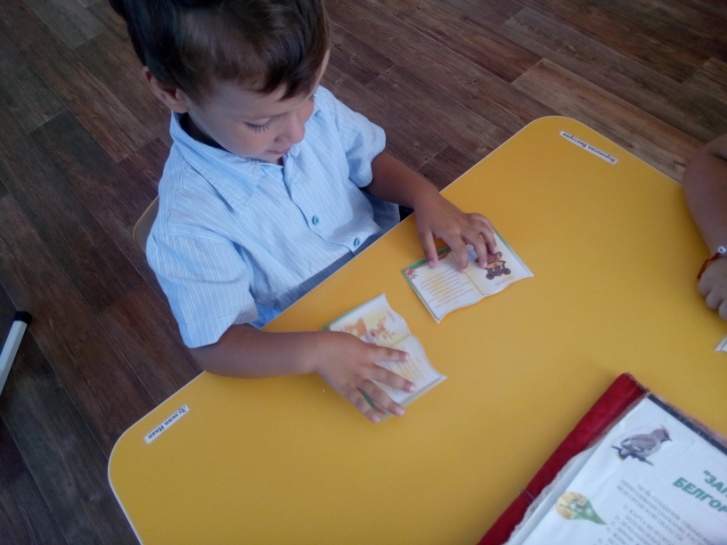 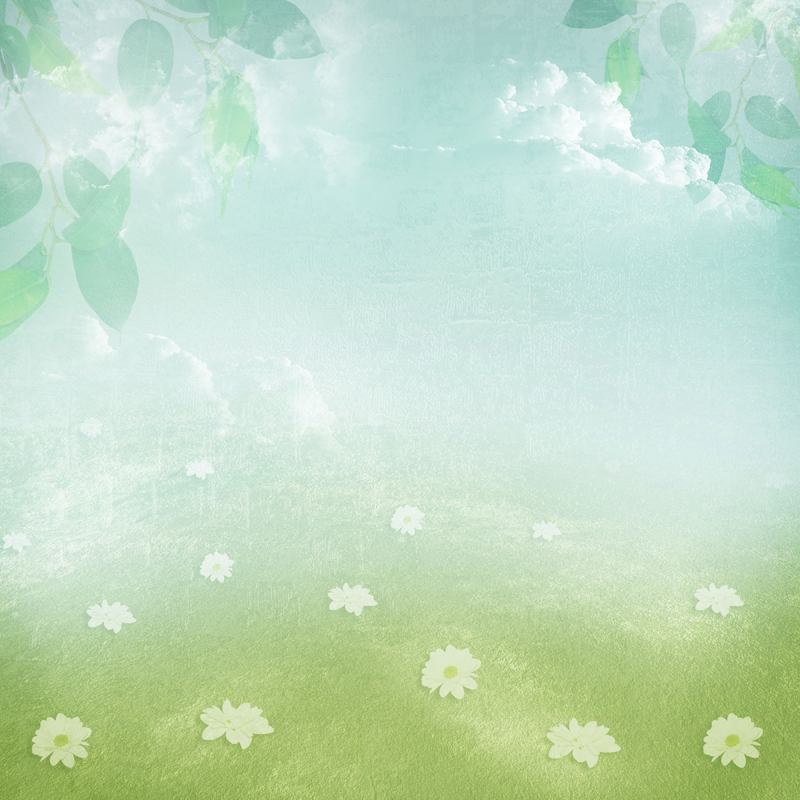 В следующем разделе детям предлагается «одеть дерево» в соответствии с определённым временем года. Все элементы на магнитах.
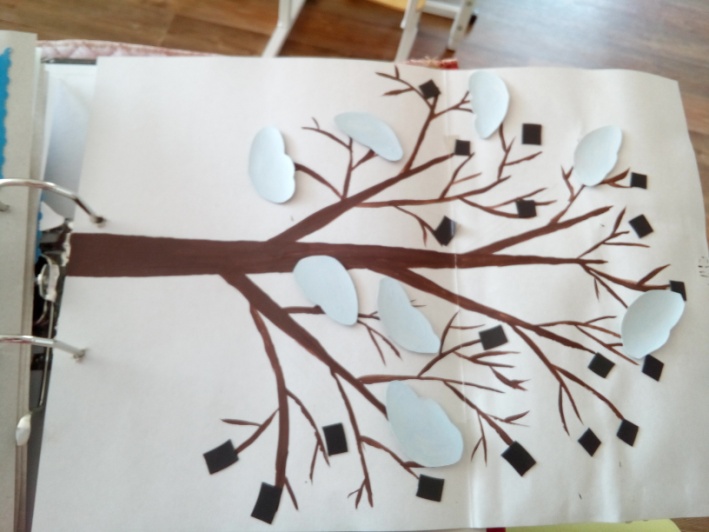 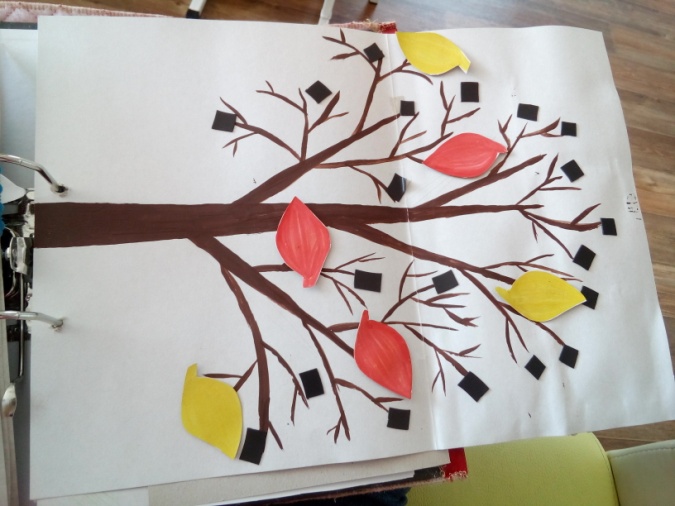 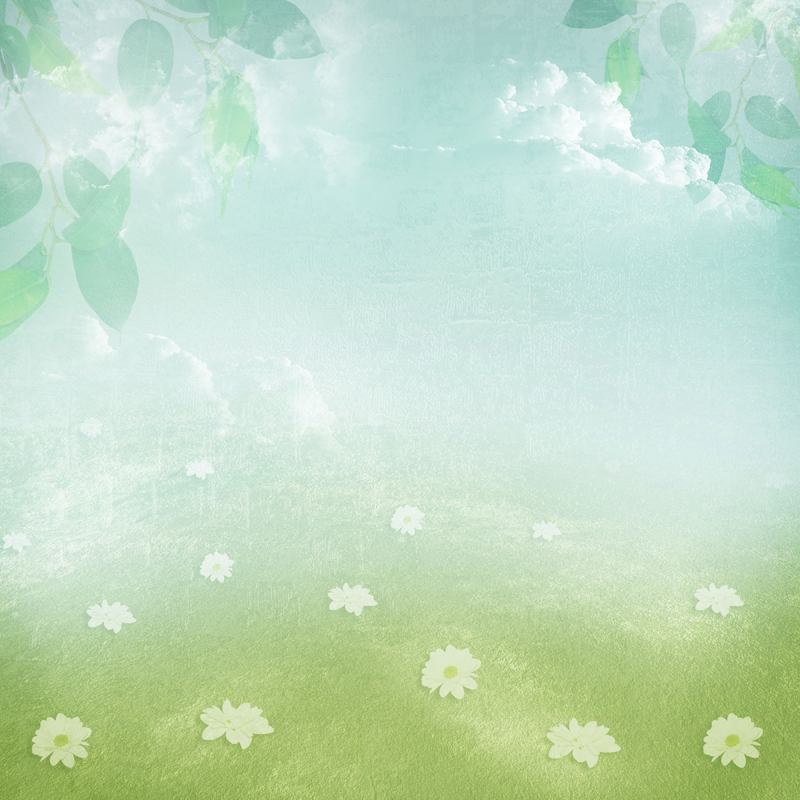 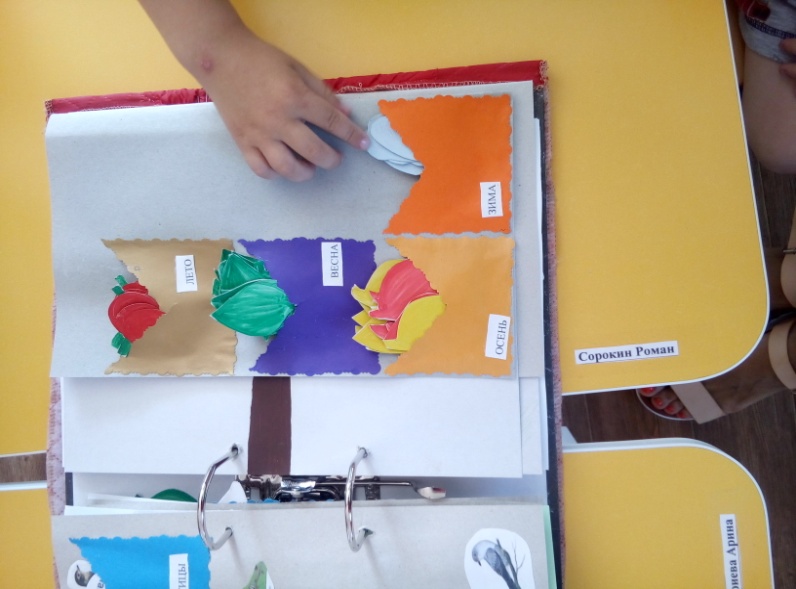 Далее знакомство с птицами перелетными и зимующими. Тут же детям предлагается разложить птиц в соответствии со временем года.
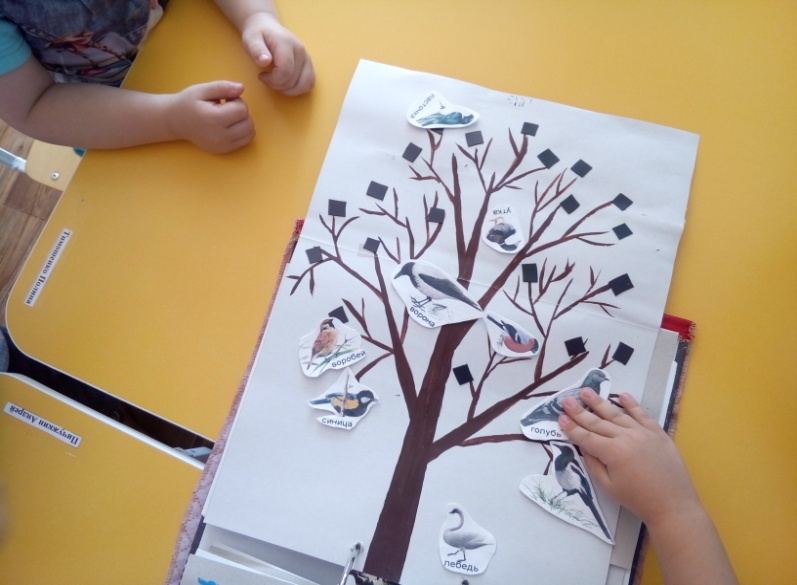 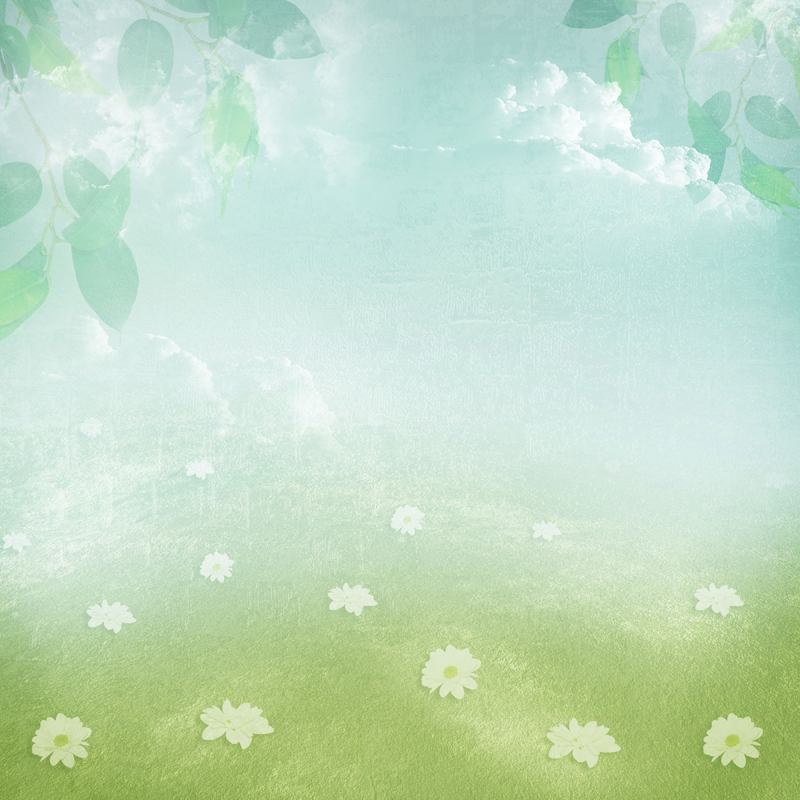 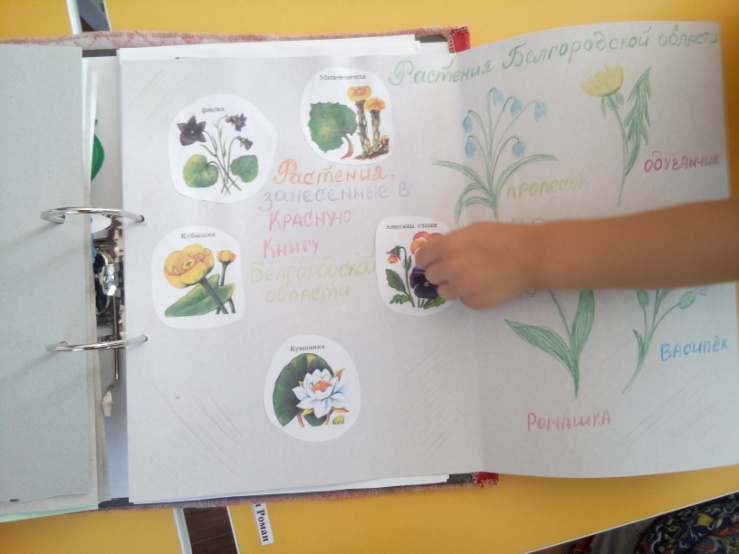 В следующем разделе представлены растения Белгородской области.
Затем рассматривается соответствие деревьев-плодов-листьев
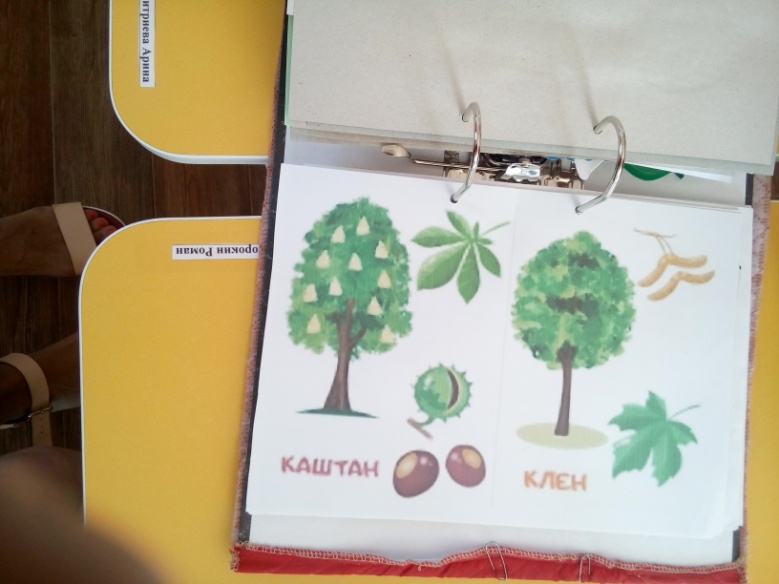 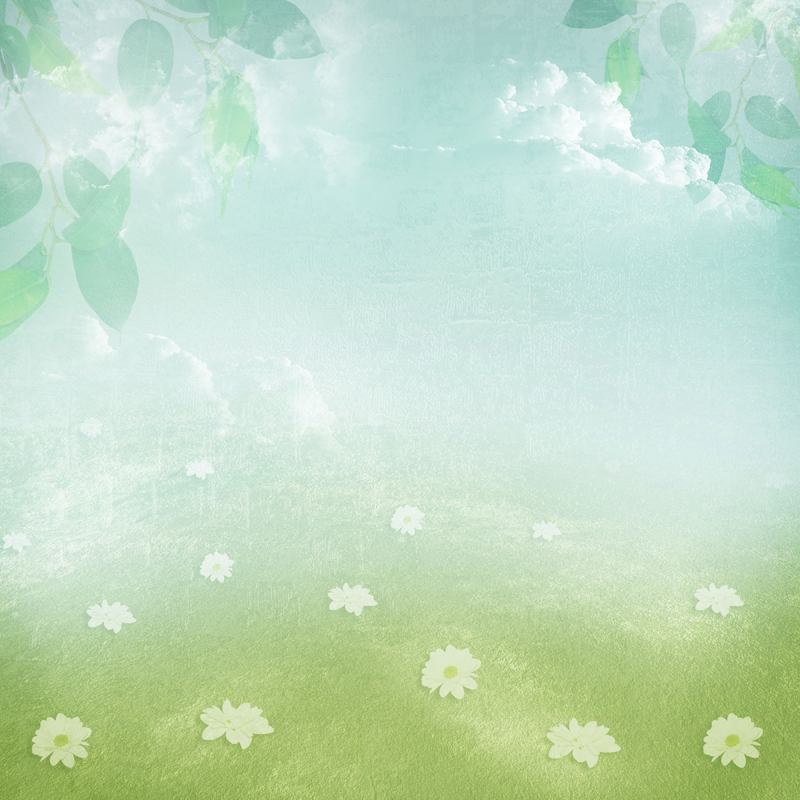 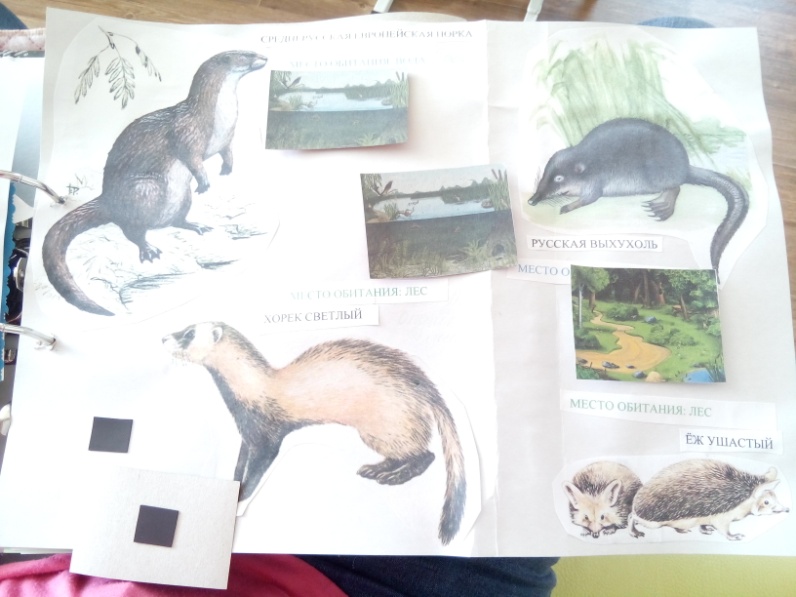 В следующем разделе дети знакомятся с животными Белгородской области, занесёнными в Красную книгу. Далее предлагается сыграть в игру «Кто где живет».
Здесь же игра «Угадай животное»
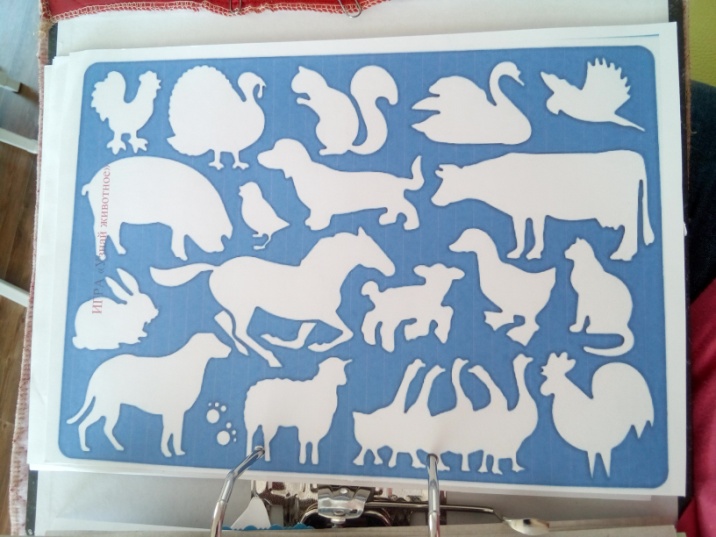 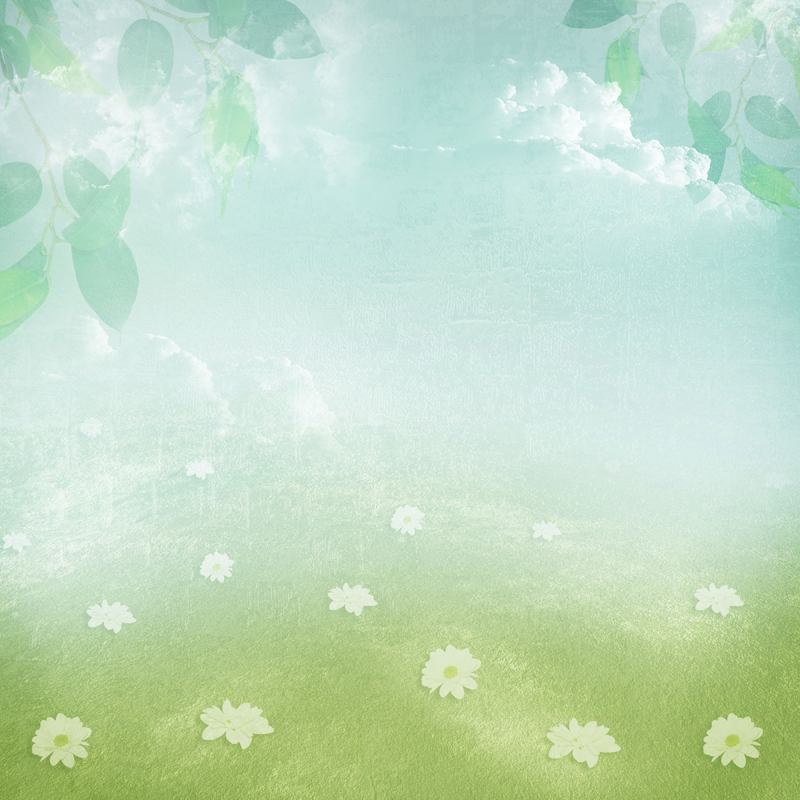 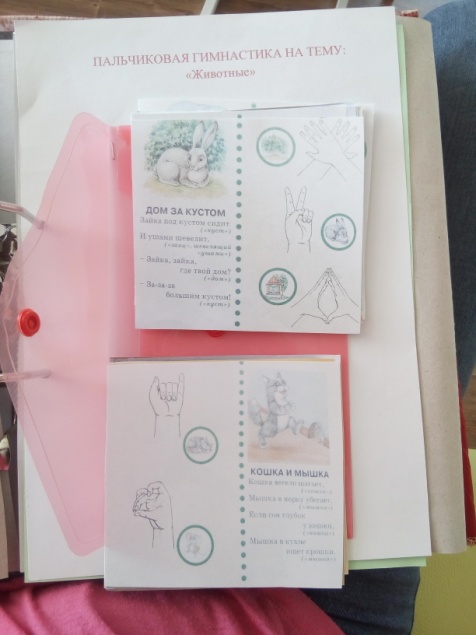 Далее «Пальчиковая гимнастика» на тему «Животные».
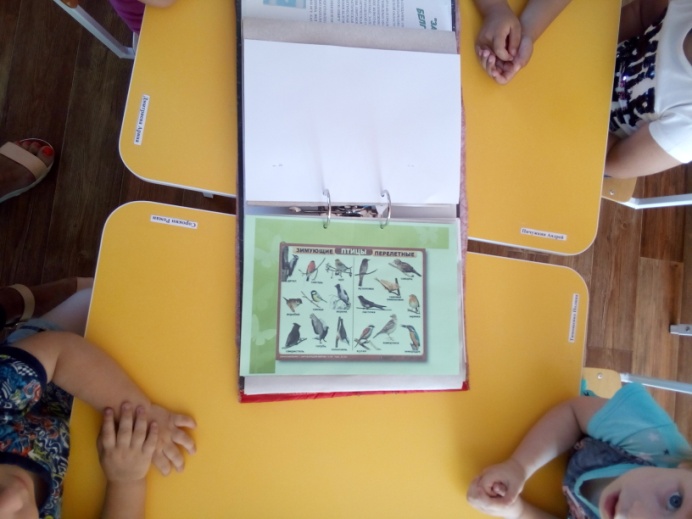 И в последнем разделе дети знакомятся с птицами, обитающими в Белгородской области